Районное методическое объединение 
учителей русского языка и литературы
«Ключевые направления в работе 
по формированию читательской грамотности 
на уроках русского языка и литературы 
в 5-9 классах»
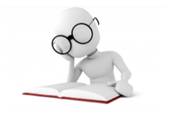 Виноградова Елена Викторовна, 
учитель русского языка и литературы МАОУ «Лянторская СОШ № 7»
Ноябрь, 2021 г.
Зачем читать книги?(притча)
Спросил у мудреца человек:
Зачем ты читаешь книги, ведь ты уже и так мудр?
Старец ответил встречным вопросом:
А зачем ты ел сегодня, ты ведь ел вчера?
Человек, подумав, сказал:
Чтобы поддерживать жизнь в теле. Я ем, чтобы не умереть.
Мудрец в ответ улыбнулся:
Вот и я, читая книги, поддерживаю жизнь 
своего духа, питая его мудростями. 
Чтобы дух  мой не умер.
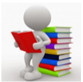 «Страшная это опасность - безделье за партой: безделье шесть часов ежедневно, безделье месяцы и годы - это развращает, морально калечит человека, и ни школьная бригада, ни мастерская, ни школьный участок - ничто не может возместить того, что упущено в самой главной сфере, где человек должен быть тружеником, - в сфере мысли».
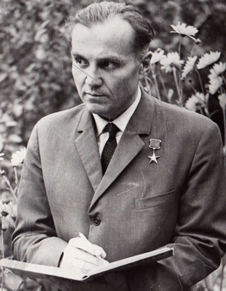 Василий Александрович
Сухомлинский
Функциональная грамотность
Задача учителя не преподносить знания школьникам, а создать условия для самостоятельного добывания знаний. На современном уроке учитель выступает в роли координатора, направляющего деятельность обучаемого, а ученик - в роли субъекта, самостоятельно добывающего знания, которые он может применять в повседневной жизни, знания, при помощи которых формируется функциональная грамотность. 
      Одна из важнейших задач современной школы – формирование функционально грамотных людей. 
Что такое «функциональная грамотность»? 
      Функциональная грамотность – способность человека вступать в отношения с внешней средой, быстро адаптироваться и функционировать в ней.
Что такое «функциональная грамотность»?
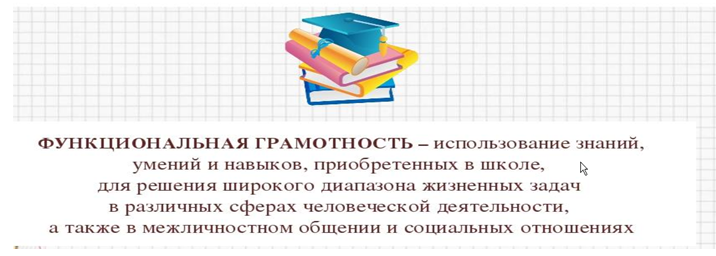 Что такое «функциональная грамотность»?
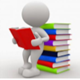 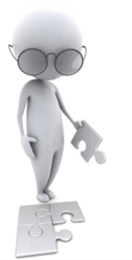 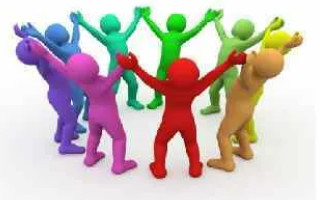 Что такое «читательская грамотность»?
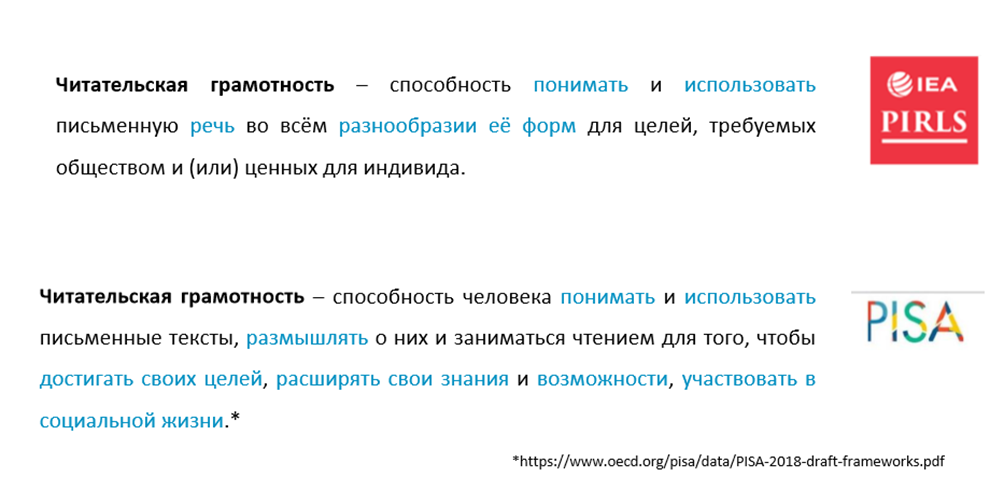 Оценка читательской грамотности(мониторинг формирования ФГ)
1.
2.
3.
4.
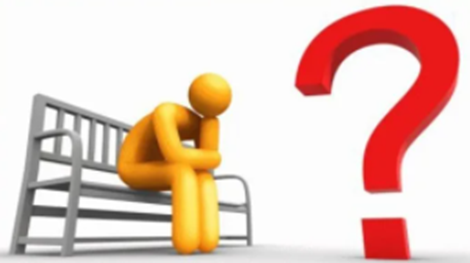 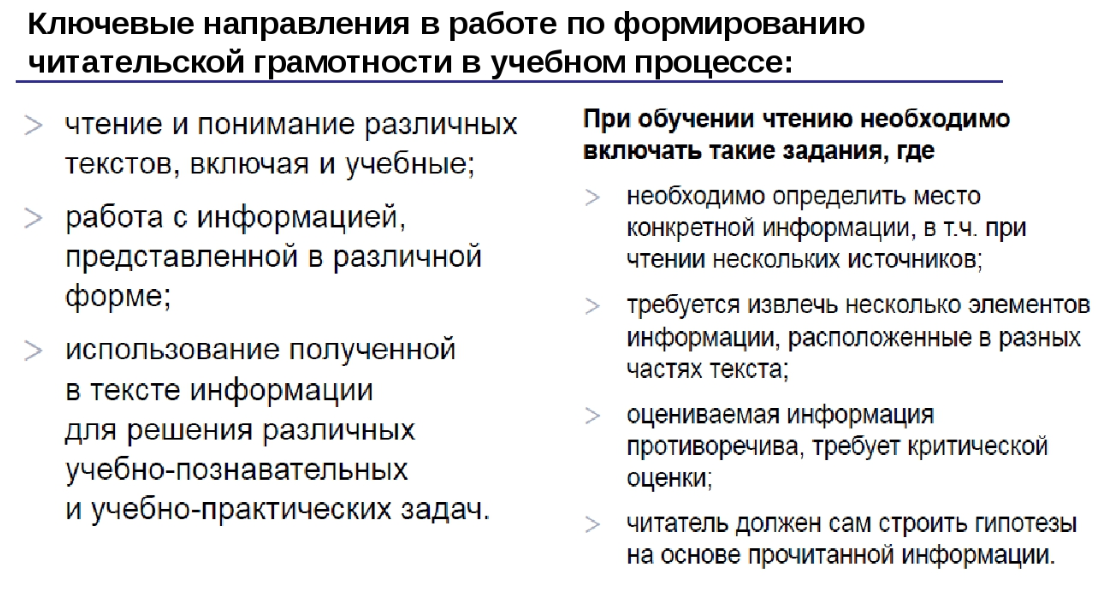 Уметь читать в широком смысле этого слова – значит «… извлечь из мёртвой буквы живой смысл, – говорил великий педагог К. Д. Ушинский. – Читать – это ещё ничего не значит, что читать и как понимать прочитанное – вот в чём главное».
Виды чтения
В ФГОС ООО одним из требований к образовательному процессу в формировании УУД  является стратегия смыслового чтения и работа с текстом.
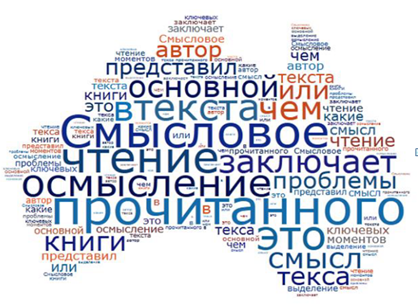 Цель смыслового чтения - максимально точно и полно понять содержание текста, уловить все детали и практически осмыслить извлеченную информацию.
«Кто не умеет читать – тот не умеет мыслить». 
                                                                                       В. А. Сухомлинский
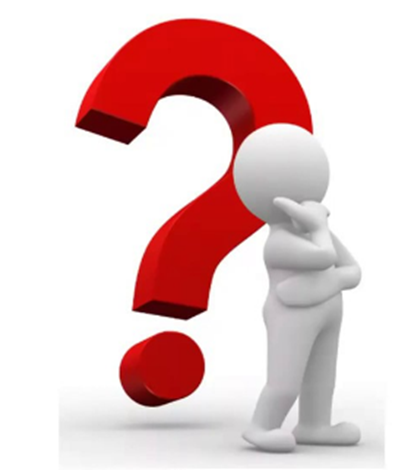 Читательская грамотность
В современной российской педагогике можно выделить несколько технологий, методик, направленных на формирование читательской компетентности. К ним можно отнести:
стратегиальное чтение (Сметанникова Н.Н.), 
технологию РКМЧП, 
технологию продуктивного чтения.
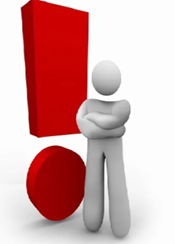 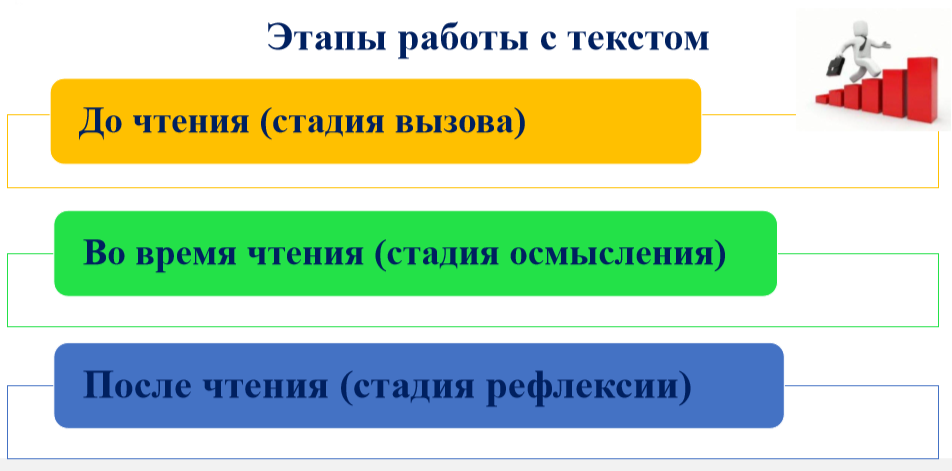 Р
К
М
Ч
П
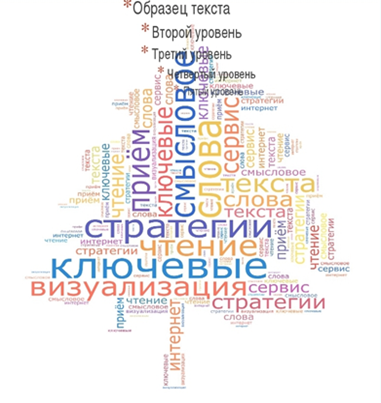 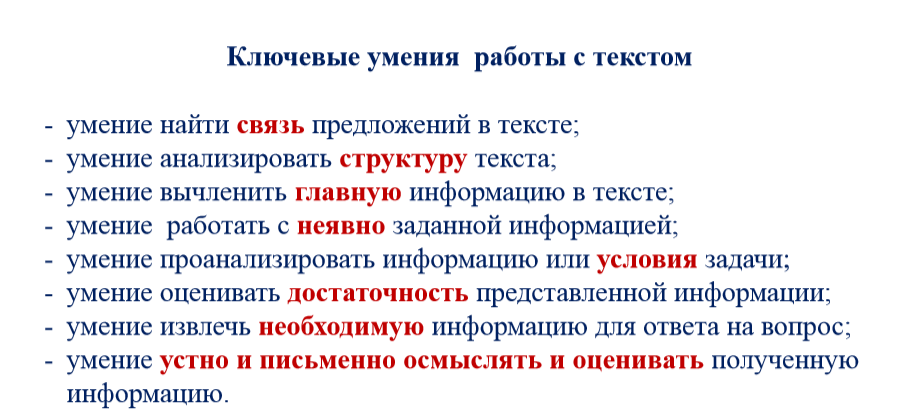 Стратегиальный подход в чтении
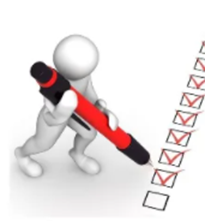 учит анализировать, отбирать, организовывать, интегрировать;

воспитывает независимого, мыслящего читателя;

формирует читательскую компетентность, т.е. ребенок творчески подходит к нестандартной ситуации и умеет ориентироваться в различных видах информации.
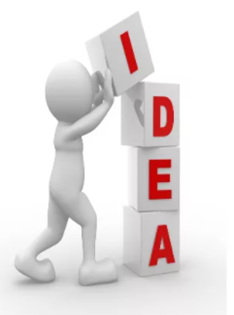 Модель стратегии чтения
(по временному отношению к тексту)
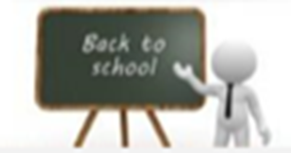 Деятельность стратегиального чтеца объединяется 
в 3 стадии и включает в себя 7 шагов
Послетекстовая
Текстовая
Предтекстовая
1 шаг – постановка цели чтения;
2 шаг – определение характера текста;
3 шаг – просмотр заголовка и подзаголовка;
4 шаг – предположение  о замысле автора;
5 шаг – принятие решения о виде чтения, 
начало деятельности.
7 шаг – обдумывание текста 
и выполнение заданий
6 шаг – гипотеза, которая 
опровергается 
или подтверждается в 
процессе деятельности
Приёмы работы с текстом
«Антиципация»
От лат. «anticipatio» - 
предвосхищение, предугадывание содержания.
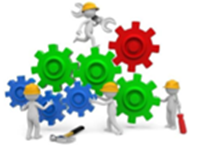 Разновидности антиципации
1.
2.
3.
4.
Приём восстановления текста с пропущенными элементами можно использовать при работе с новым материалом. Учащиеся получают формулировки правил, определений, положений с пропусками. В процессе анализа учебного материала недостающие элементы вставляются в заготовку.
Русский язык. Синтаксис. Второстепенные члены предложения.   Тема: Определение.
Определение - это ... член предложения, обозначающий ... и отвечающий на вопросы ...;  чаще всего бывает выражено ... .
Материал для работы:
1. Прочитайте предложения.
2. Задайте вопросы к выделенным словам.
3. От слов какой части речи вы задавали вопросы? Каким общим значением объединены выделенные слова.
4. Какими частями речи являются выделенные слова.
5. Заполните соответствующие пропуски в формулировке.
Я очень люблю вишнёвое варенье. Сегодня мы попали под сильный дождь. Рядом с деревянным Буратино стояла девочка с голубыми волосами. Мне трудно без маминых советов. Наши выпускники получили высокие оценки. Игрушка понравилась моему брату.
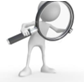 Поиск и осмысление информации
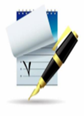 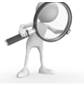 Глоссарий
Алгоритм реализации приема: 

Педагог говорит название текста. 
Дает список слов и предлагает отметить те, которые могут быть связаны с текстом. 
Закончив чтение текста, обучающиеся возвращаются к данным словам, используемым в тексте, определяют их значение и особенности употребление.
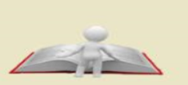 «Дерево предсказаний»
(предполагай и аргументируй)
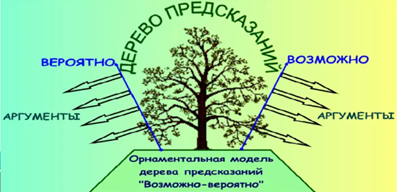 Ствол дерева – тема
Ветви – предположения
по двум направлениям:
«возможно»;
«вероятно».
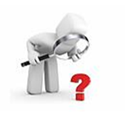 При изучении текста на уроках литературы
Текст произведения читается не до конца. Строится дерево предположений, у которого ветви будут содержать варианты возможных концовок. В качестве аргументов важно предоставить факты, взятые из самого текста произведения (Какие ситуации предполагают такое развитие события? Какие качества героя могут повлиять на ситуацию?).
«Дерево предсказаний»
Алгоритм работы с приемом
Ствол дерева — это выбранная тема, ключевой вопрос темы, смоделированная или реальная ситуация, которые предполагают множественность решений.
Ветви дерева — это варианты предположений, которые начинаются со слов: "Возможно,…", "Вероятно,…". Количество ветвей не ограничено.
Листья дерева — обоснование, аргументы, которые доказывают правоту высказанного предположения (указанного на ветви)..
«Дерево предсказаний»
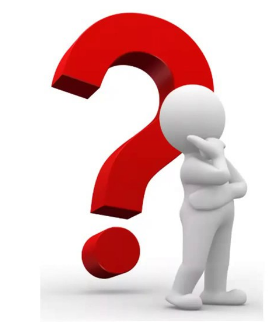 Применение данной технологии на практике позволяет  детям
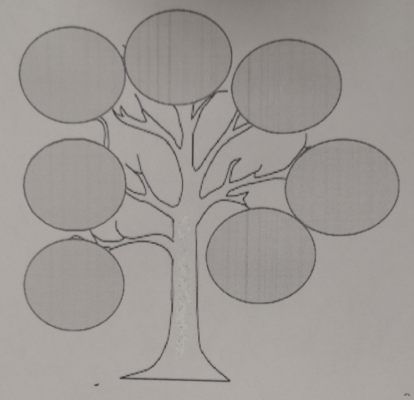 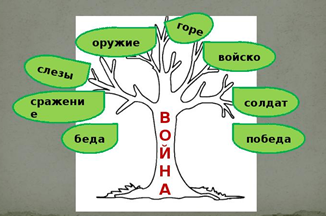 «Ассоциативный куст»
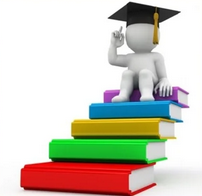 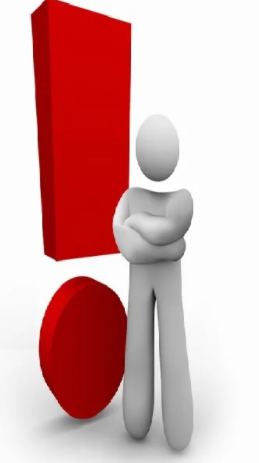 «Ассоциативный куст»
Назовите все возможные ассоциации со словом «книга».
Прочитайте притчу и скажите, чем можно дополнить наш ряд ассоциаций.
Еще одна ассоциация со словом «книга» – духовная пища
«Ассоциативный куст»
М.Ю. Лермонтов  «Парус»
1.
2.
3.
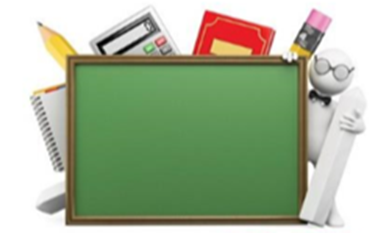 «Ассоциативный куст»
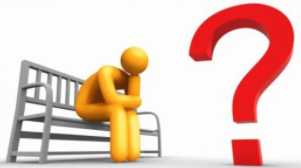 Бородино
Басня
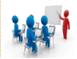 Фишбоун – «рыбья кость»
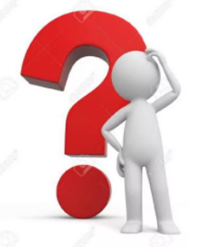 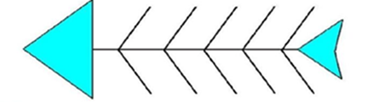 Фишбоун
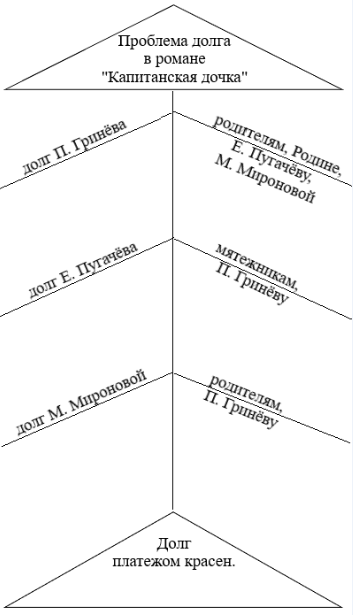 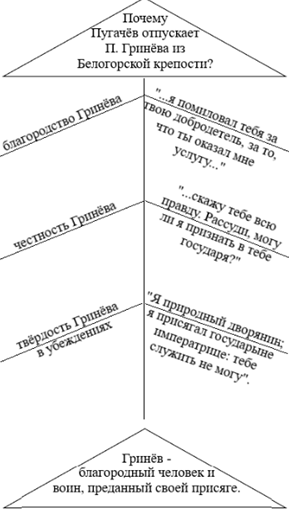 А.С. Пушкин 
«Капитанская дочка»
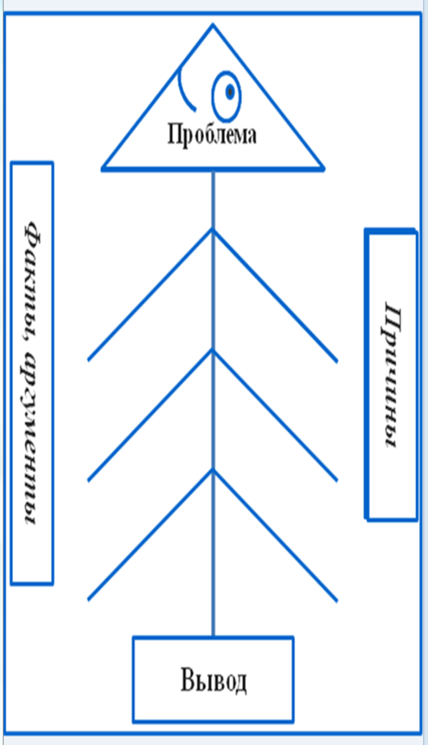 В. Распутин 
«Уроки французского»
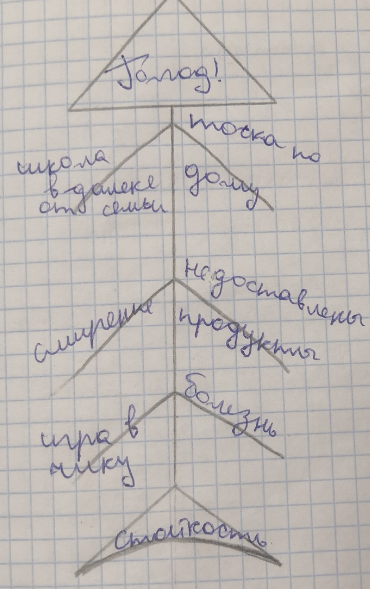 Фишбоун
Д.И. Фонвизин «Недоросль»
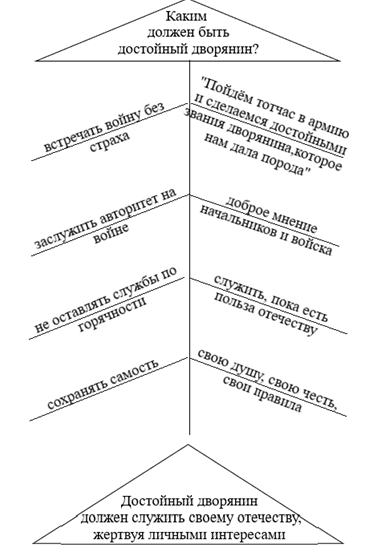 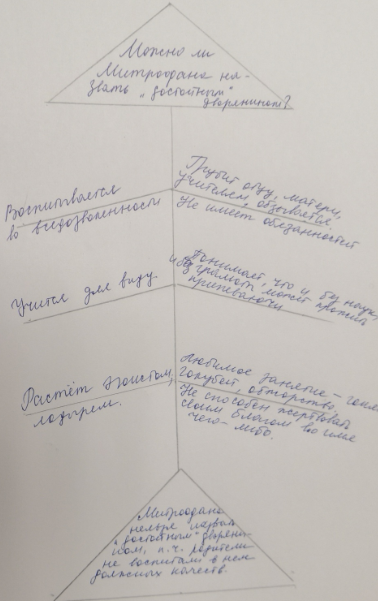 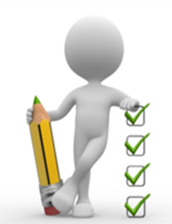 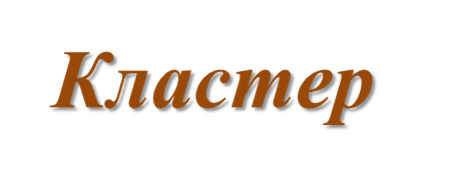 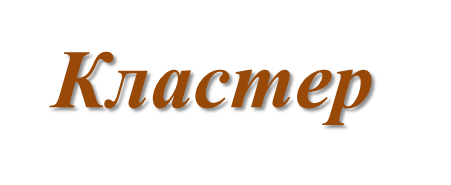 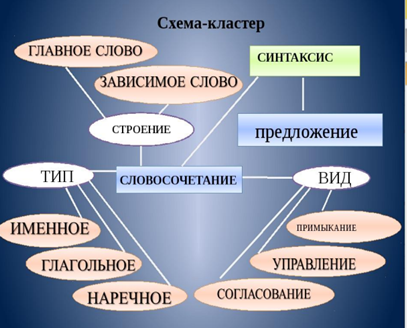 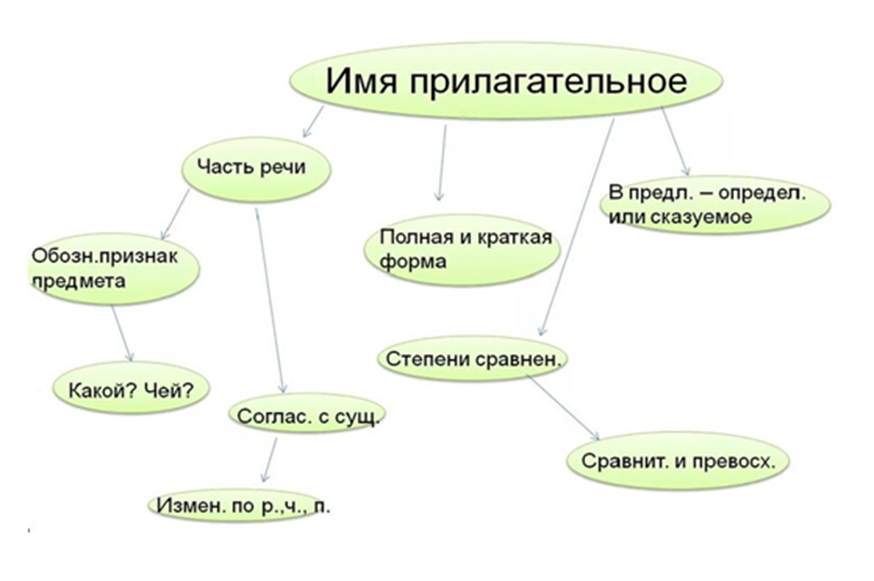 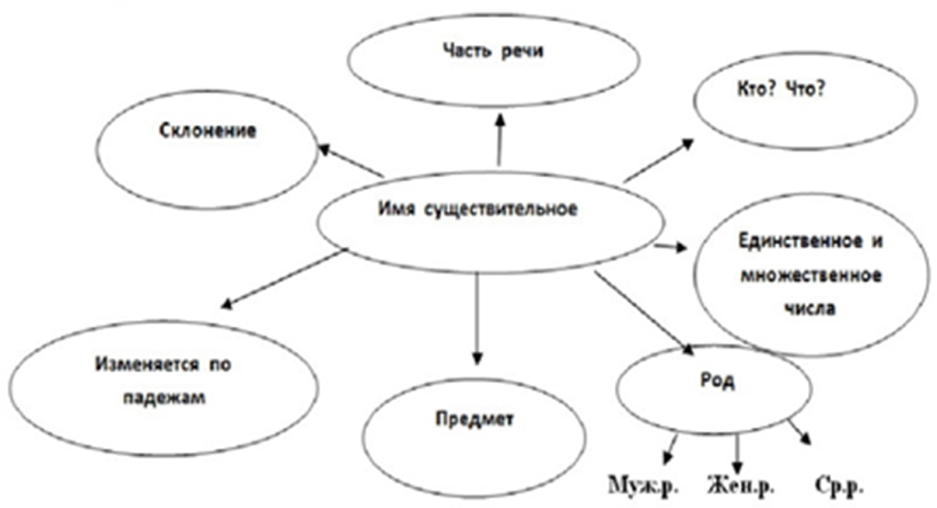 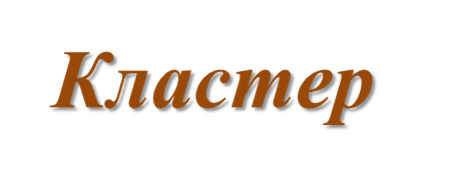 А.С. Пушкин 
«Капитанская дочка»
И.С. Тургенев «Муму»
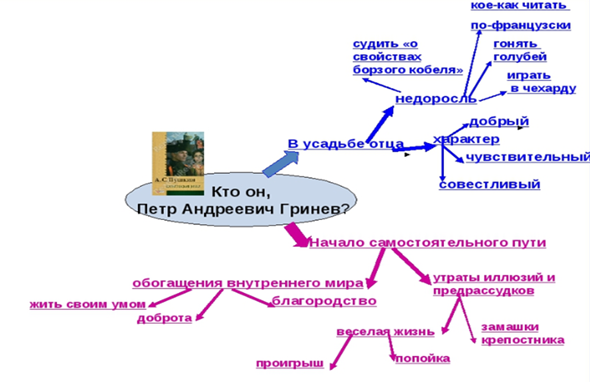 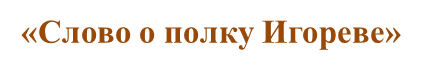 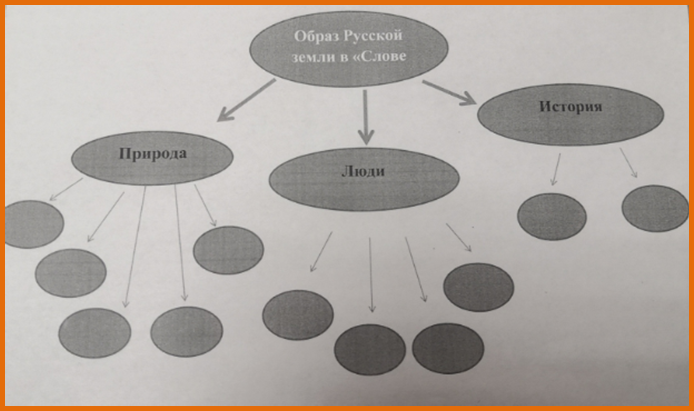 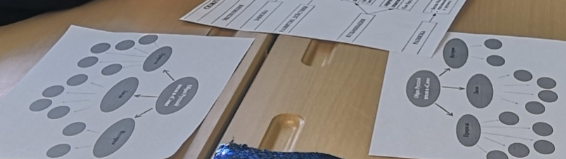 Денотатный граф
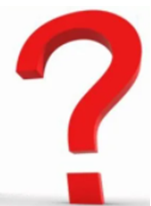 Денотатный граф
На уроках русского языка использование ДГ дает хорошие результаты при отработке правил и терминов.
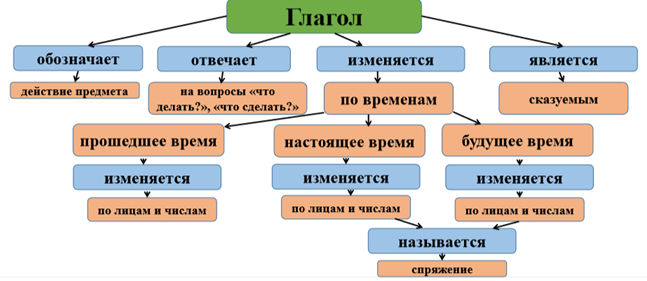 Например, в пятом классе работа с «графом» помогает исключить путаницу между такими понятиями как «члены предложения» и «части речи».
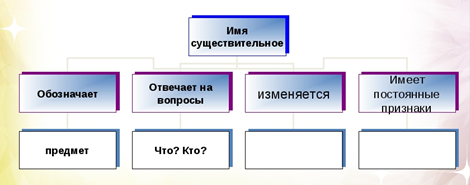 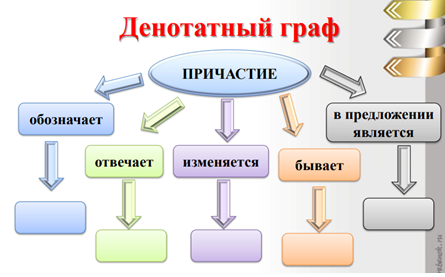 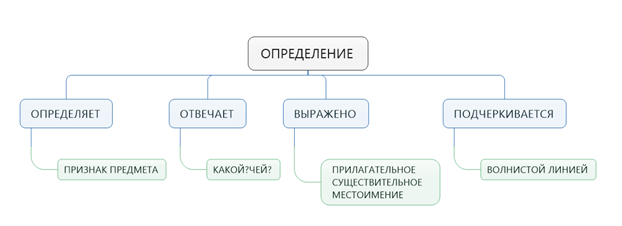 Денотатный граф
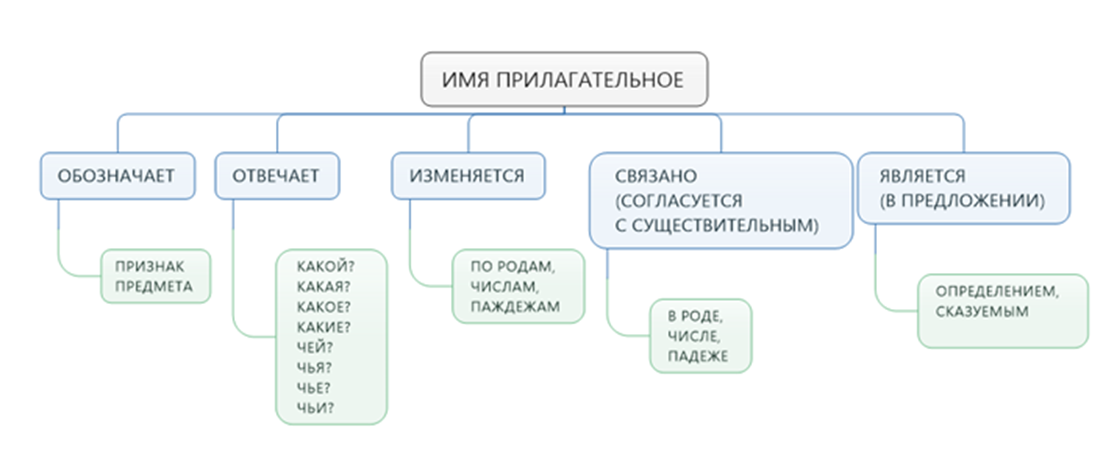 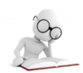 Денотатный граф
Денотатный граф
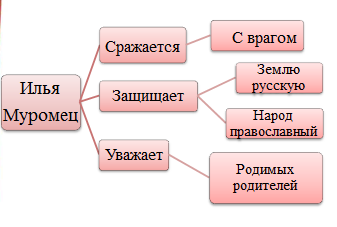 УНТ.  Былина об Илье Муромце
«Жилин и Костылин – два характера, две судьбы» (Л.Н. Толстой «Кавказский пленник»)
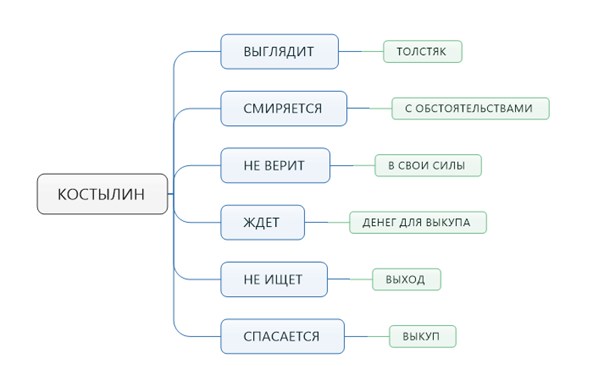 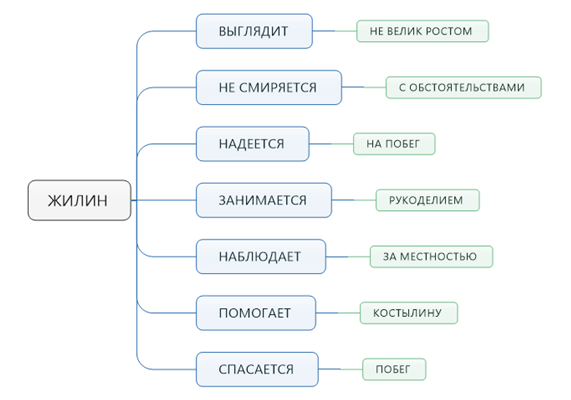 Интеллект-карта
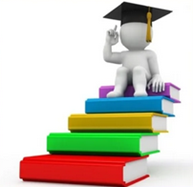 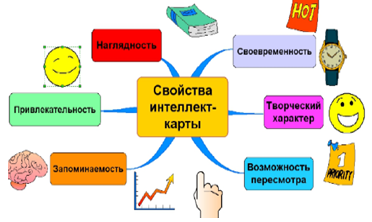 Интеллект-карты – это метод графического выражения процессов восприятия, обработки и запоминания информации, творческих задач, инструмент развития памяти и мышления.
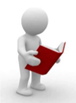 Интеллект-карта
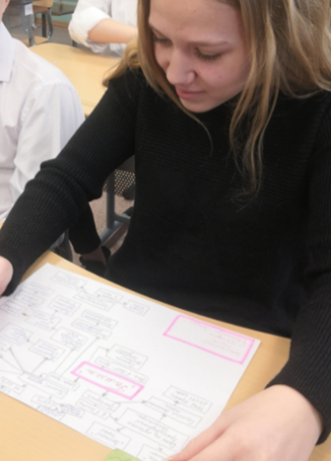 В центре – главная идея (образ).
Для каждого ответвления – ключевое слово или фраза.
Используются линии произвольной формы.
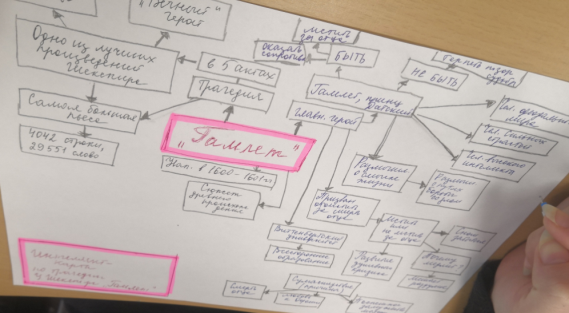 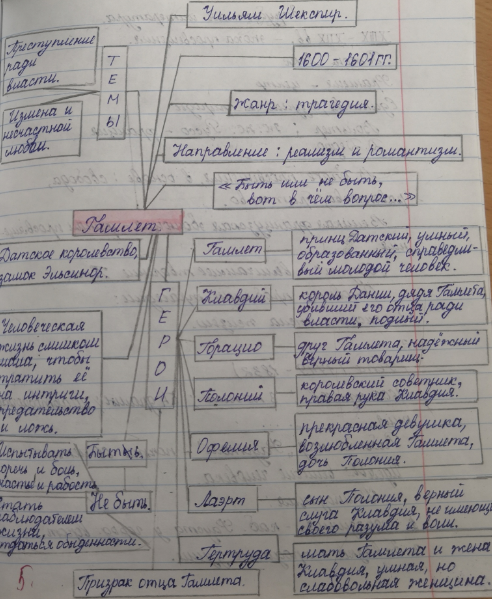 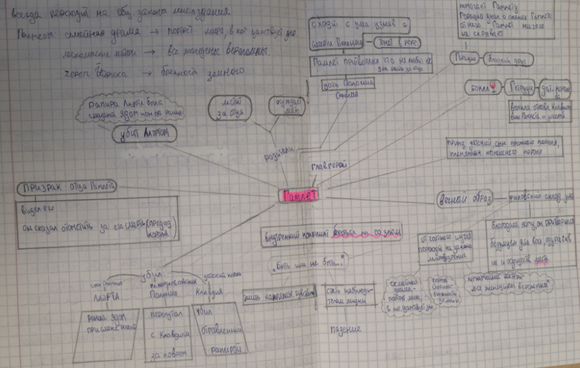 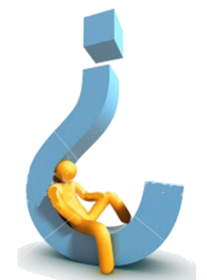 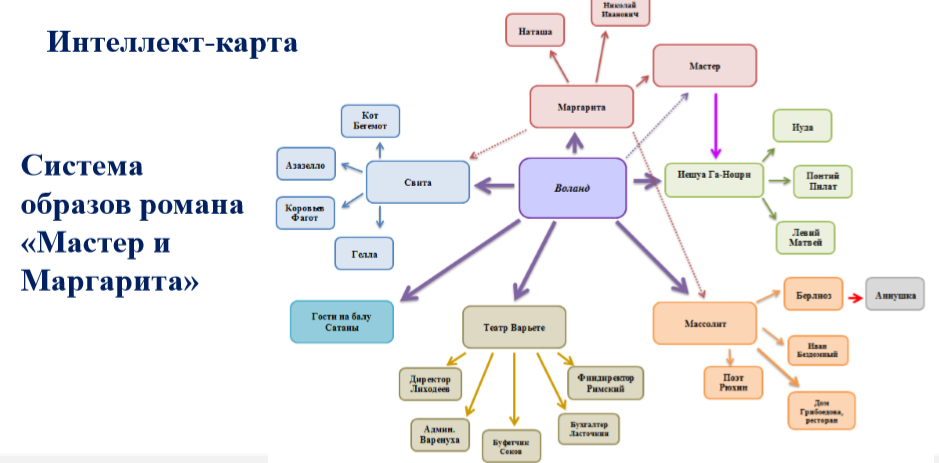 Диаграмма Венна (круги Эйлера)
(на уроках русского языка)
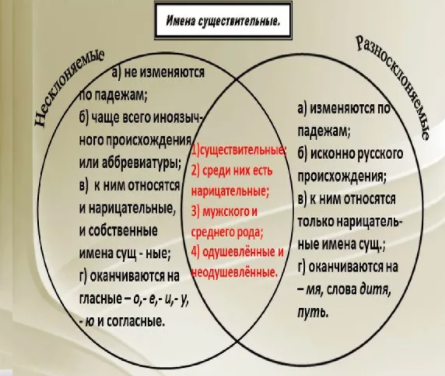 Метод сравнения
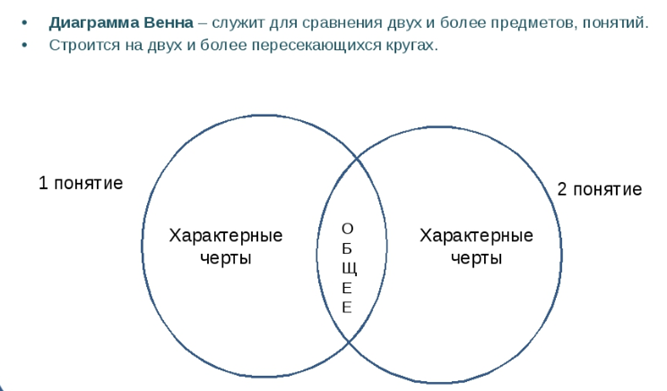 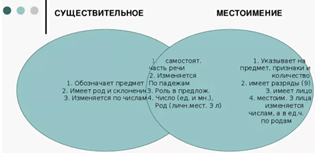 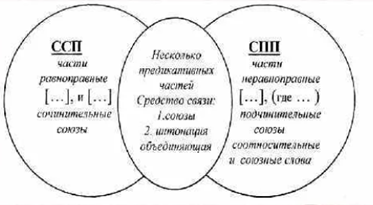 Диаграмма Венна (круги Эйлера)
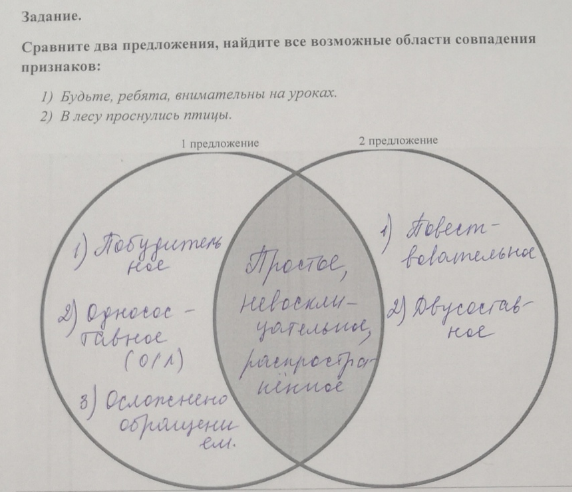 Задания с использованием  диаграммы Венна (кругов Эйлера) 
отличает наглядность, 
способствуют моделированию усваиваемой информации.
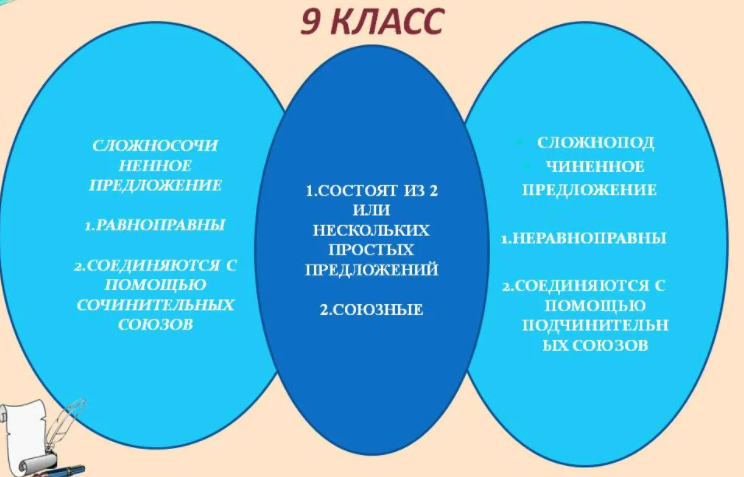 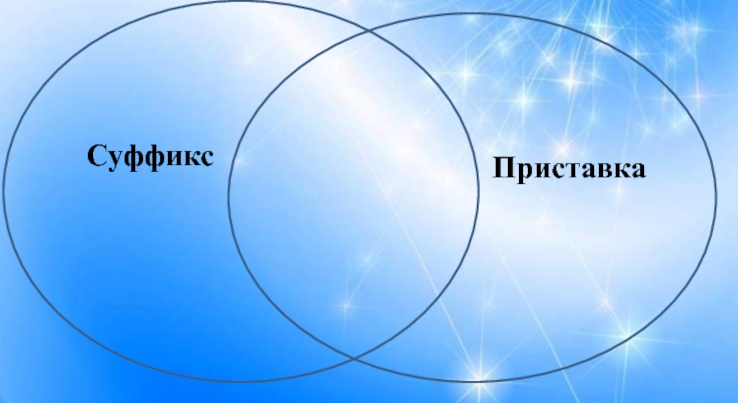 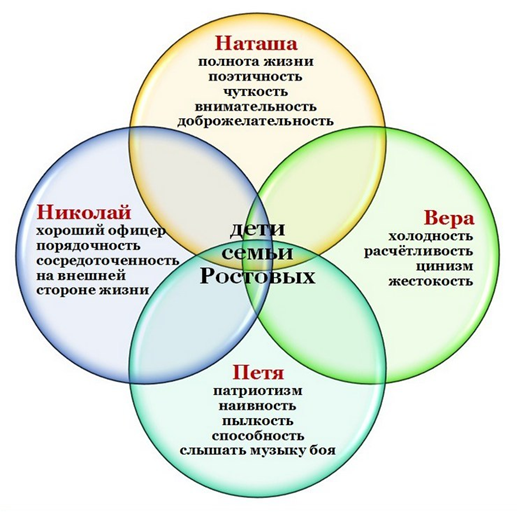 Диаграмма Венна
(на уроках литературы)
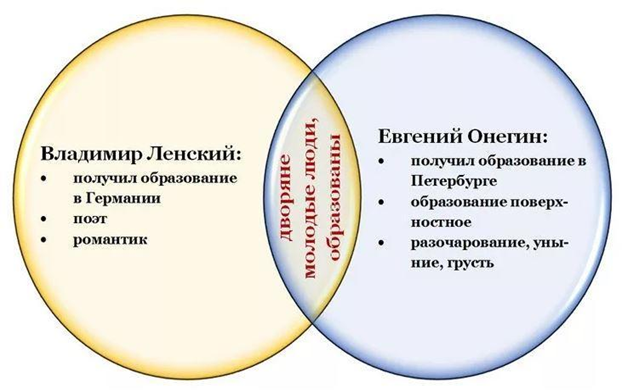 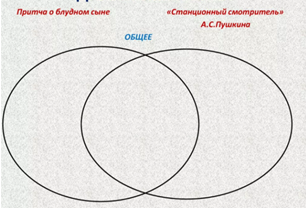 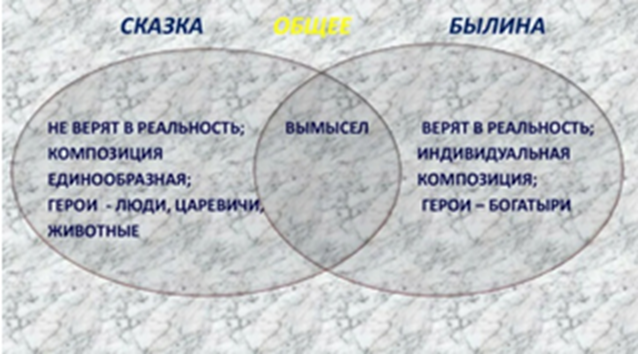 Сюжетная таблица
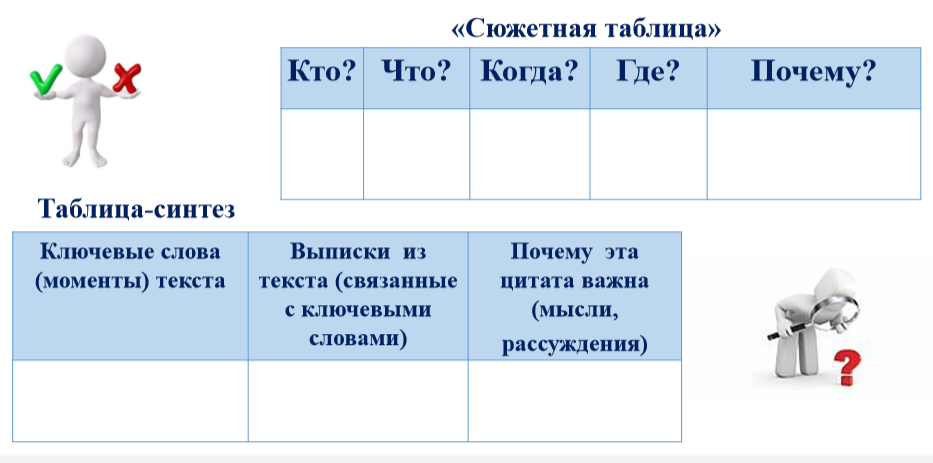 Таблица-синтез
Используется для развития рефлексивного восприятия информации. Она побуждает к диалогу с текстом, к критическому осмыслению его содержания. 
При первом восприятии текста заполняются первые две графы, а третья – при просмотре содержания первых двух. Диалог, возникающий в процессе парного чтения, может впоследствии перерасти в умение вести диалог с текстом.
Трехчастный дневник
Двухчастный дневник
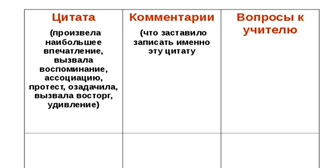 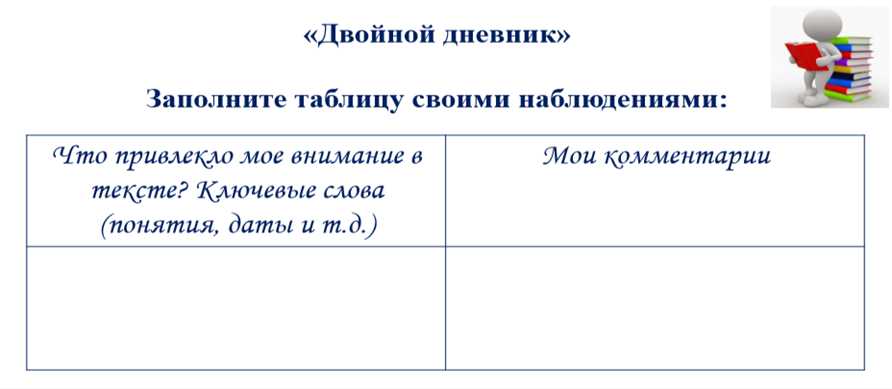 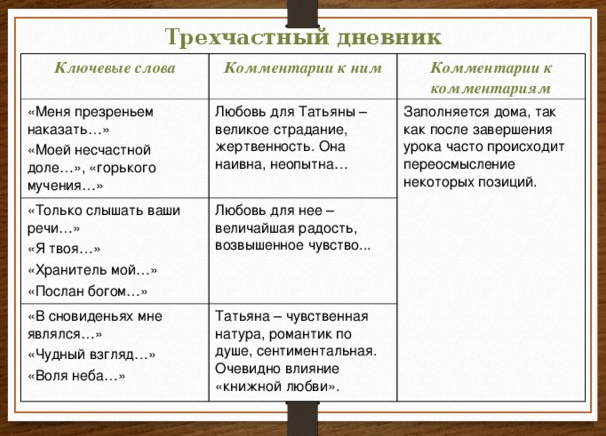 ПРИЕМ «ПМИ» (ПЛЮС-МИНУС-ИНТЕРЕСНО)
(Создан ЭДВАРДОМ де БОНО)
Проанализируйте факты и явления с точки зрения положительных сторон («плюс» - П), отрицательных сторон («минус» – М) и интересных, перспективных моментов (И). По окончании работы с табличкой сделайте вывод.
«Ромашка Блума»
Одним из основных приёмов осмысления информации является постановка вопросов к тексту и поиск ответов на них. Наиболее удачная классификация вопросов была предложена американским психологом и педагогом Бенджамином Блумом.
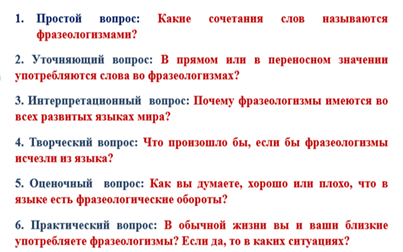 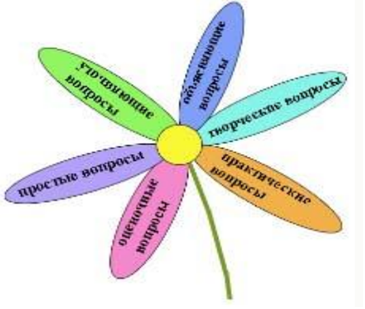 «Ромашка Блума»
М.Ю. Лермонтов  «Герой нашего времени»
Диаманта
И.А. Гончаров «Обломов» 
Обломов
Ленивый, добрый,
Лежащий, мечтающий, умирающий.
Пассивность, бездействие, угасание, обломовщина. Работающий, решающий, живущий,
Настойчивый, расчетливый
Штольц.
Стихотворная форма из семи строк, первая и последняя из которых — понятия с противоположным значением. Составляется по следующей схеме:
1 строчка: тема (существительное)
2 строчка: определение (2 прилагательных)
3 строчка: действие (3 причастия)
4 строчка: ассоциации (4 существительных)
5 строчка: действие (3 причастия)
6 строчка: определение (2 прилагательных)
7 строчка: тема (существительное)
М.М. Пришвин «Кладовая солнца»
Митраша
Упрямый, хозяйственный
Неслушающий, знающий, заботящийся
Мужичок в мешочке, охотник, лесник, сладкоежка
Думающая, действующая, готовящая
Золотая, мудрая
Настя.
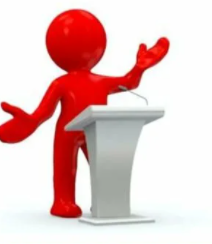 «Круги на воде»
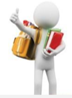 У – узнавать, удивляться;
Р – развивать, рассуждать;
О – обсуждать, открывать;
К – корректировать.
С –  сказитель
К – колдовство
А – афоризм
З – загадка
К – кикимора
А - анализ
Ч – человек, чужая вина
У – урок доброты
Ч – человечность
Е – естественная
Л – любовь к людям
О – отличаться ото всех
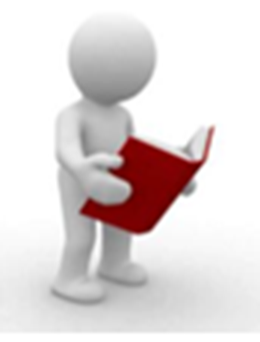 По мнению Д. Дидро,  «человек перестаёт думать,  если перестаёт читать». Совершенствуя читательскую грамотность учащихся, мы воспитываем думающего человека, который способен  не только воспринимать написанный текст, но и видеть его глубокий смысл, критически оценивать содержание прочитанного, соотносить его с личным опытом.
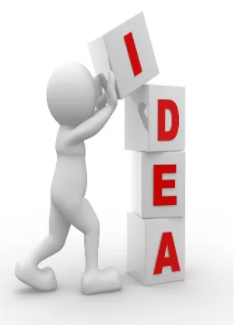